Формирующее оценивание -  оценивание для обучения
1
Недостатки 
традиционной системы оценивания
необъективность оценки
низкая дифференцирующая способность
ориентированность на фиксацию недостатков
низкая информативность отметки
Формирующее оценивание -  оценивание для обучения
акцент с оценки знаний должен быть смещен на оценку учебных действий ученика;
учитывает индивидуально-психологические особенности ученика;
является результатом сотрудничества учителя и ученика, основанном на взаимном уважении и доверии;
Принципы формирующего оценивания
Ориентация на учебные цели (планируемые результаты) и общее понимание критериев, по которым оценивается их достижение

Конструктивные рекомендации о том, как достичь лучшего результата

Развитие способности к самооцениванию, рефлексии, самоорганизации
Формирующее оценивание
непрерывно
определено контекстом
направляется     учителем
центрировано   на   ученике
формирует    учебный  процесс
разносторонне      результативно
Достоинства формирующего оценивания
Ученик:
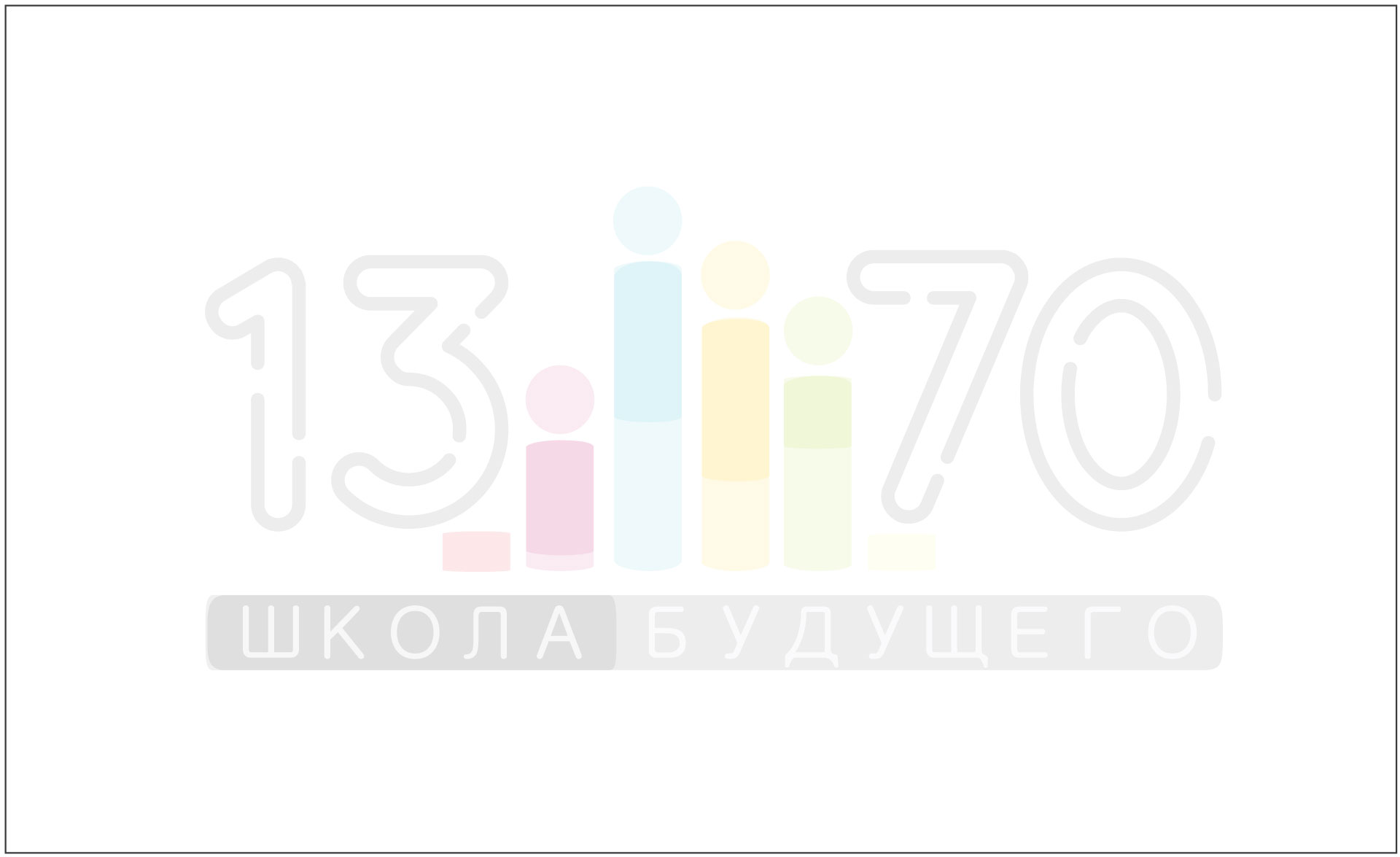 видит свой учебный прогресс, 
чувствует ответственность за свою учебную работу, 
стремиться выполнять ее качественно, 
понимает и использует связи между учебной программой, учебными мероприятиями и оцениванием, 
формулирует свои учебные ожидания, а затем определяет оправдались ли они, 
может завершить освоение материала раньше и перейти к освоению углубленной программы, 
готов к учебе, а затем на протяжении всей жизни.
Педагог:
становится помощником обучающегося, руководителем учебного процесса вместо носителя знаний
Алгоритм использования 
технологии формирующего оценивания
Планирование образовательных результатов учащихся по темам
Планирование цели урока как образовательного результата деятельности учащихся.
Формулирование задач урока как шагов деятельности учащихся
Формулирование критериев оценивания
однозначность
доступность для понимания учащихся
конкретность
Оценивание образовательной деятельности учащихся
Алгоритм использования
 технологии формирующего оценивания
Сравнение полученных образовательных результатов учащихся с предыдущим уровнем достижений данных учеников
Определение места учащегося на пути достижения поставленной цели
Корректировка
Алгоритм использования 
технологии формирующего оценивания
Осуществление обратной связи
Что надо сделать, чтобы перейти
 к новой системе оценивания?
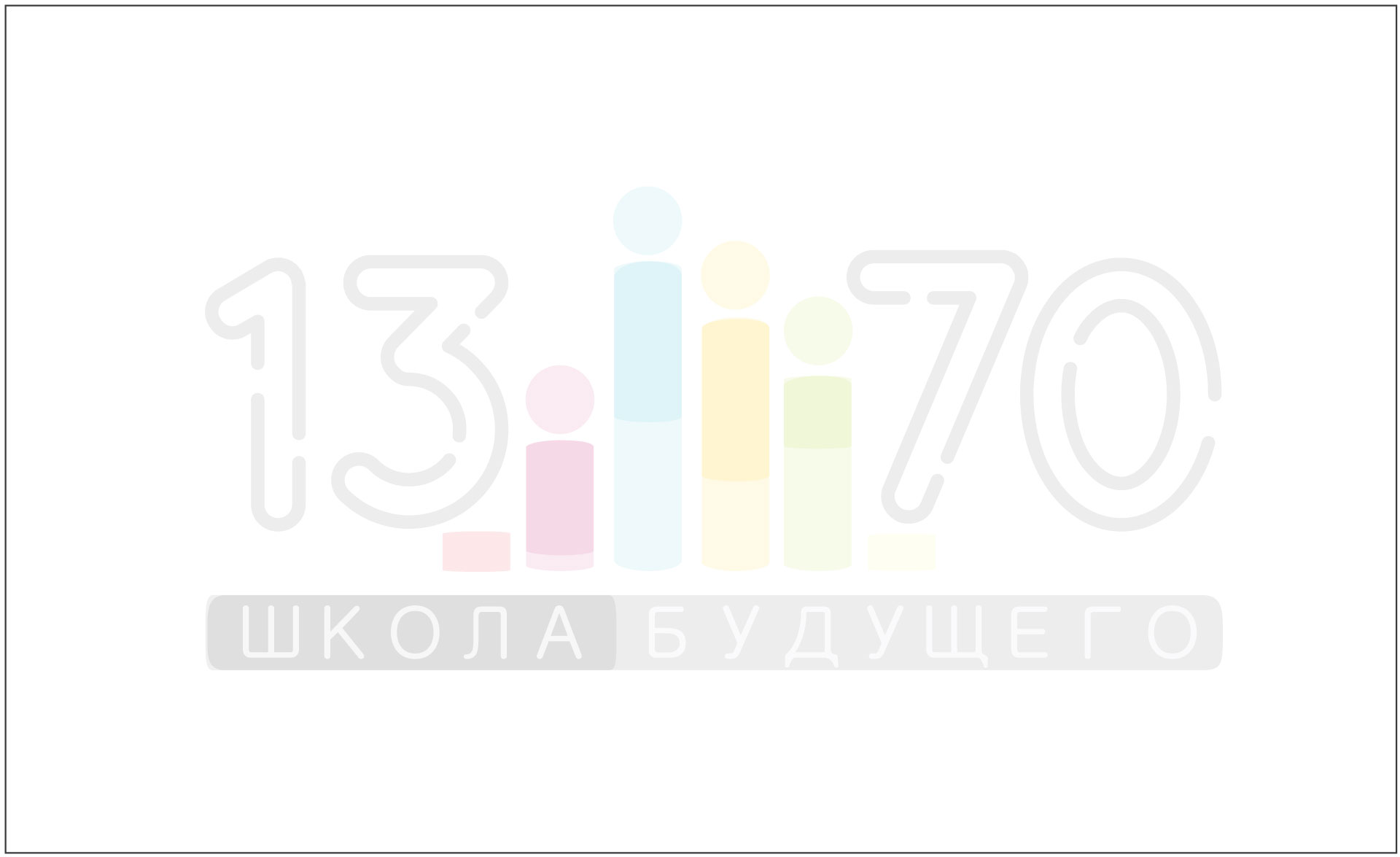 Действия учителя при формирующем оценивании
Переводит учебные цели в измеряемые результаты
Определяет необходимый уровень достижений
Отбирает необходимое содержание и техники оценивания
Проводит обучение
Организует оценивание и устанавливает, достигнуты ли измеряемые учебные результаты
Техники формирующего оценивания, обеспечивающие обратную связь
Мини обзор
- Какой момент был наиболее важным?
- Какой момент был наименее ясным?

Цепочки ответов
Конверт
Ученики вкладывают свой ответ

Задания, составленные учениками
- Составить задания на проверку изученной темы в формате предполагаемой проверки
- Ответить на свой тест, выявить затруднения
Рефлексивныетехники оценивания
Недельные отчеты
- Что я изучил за эту неделю?
- Какие вопросы остались для меня неясными?
- Какие вопросы я задал бы ученикам, если бы был учителем, чтобы проверить их знания

Критериальное самооценивание
- Линейка
- Свидетельство
- Диаграмма
- Лесенка
- Цветовая дорожка
Задания на ретроспективную оценку
- Отметь задания, которые оказались для тебя трудными.
- Сравни свое мнение (точку зрения, способ) с тем, что было  раньше. Что изменилось?
- Над какими вопросами (заданиями) тебе еще надо поработать?
- Какие способы контроля ты использовал?
- Какие эвристические приемы использованы?
- Как ты рассуждал?
- Составь задания по теме… (указывается тема). Почему ты выбрал именно эти задания?
-  Попробуй оценить идею решения (способ)...
Обсуждение результатов учебного занятия
-  Что изучали на уроке?


- Чему я учился на уроке?


- Чему я научился на уроке?


- Чему я буду учиться дома, выполняя домашние задания?
Критерии оценки образовательных результатов
Цели оценивания

повысить достоверность количественного оценивания письменных заданий и устных презентаций 
представить цели и ожидаемые достижения в чётком однозначном виде 
представить стандарты оценивания или балльные оценки и соотнести их с достижением учебных целей 
вовлечь учеников в критическое оценивание собственных работ